Mixed Attainment Maths
Mark Horley, St. Marylebone CE School, Westminster

@mhorley
mark.horley@gmail.com
51891840
Bus stop Division, with an integer quotient
How many different Divisors can you find? How do you know you’ve got them all?

Can you find other Dividends where this works?

What is the smallest number which can be divided by:
1 -> 9?
1 -> 8?
1-> 7?
Etc.
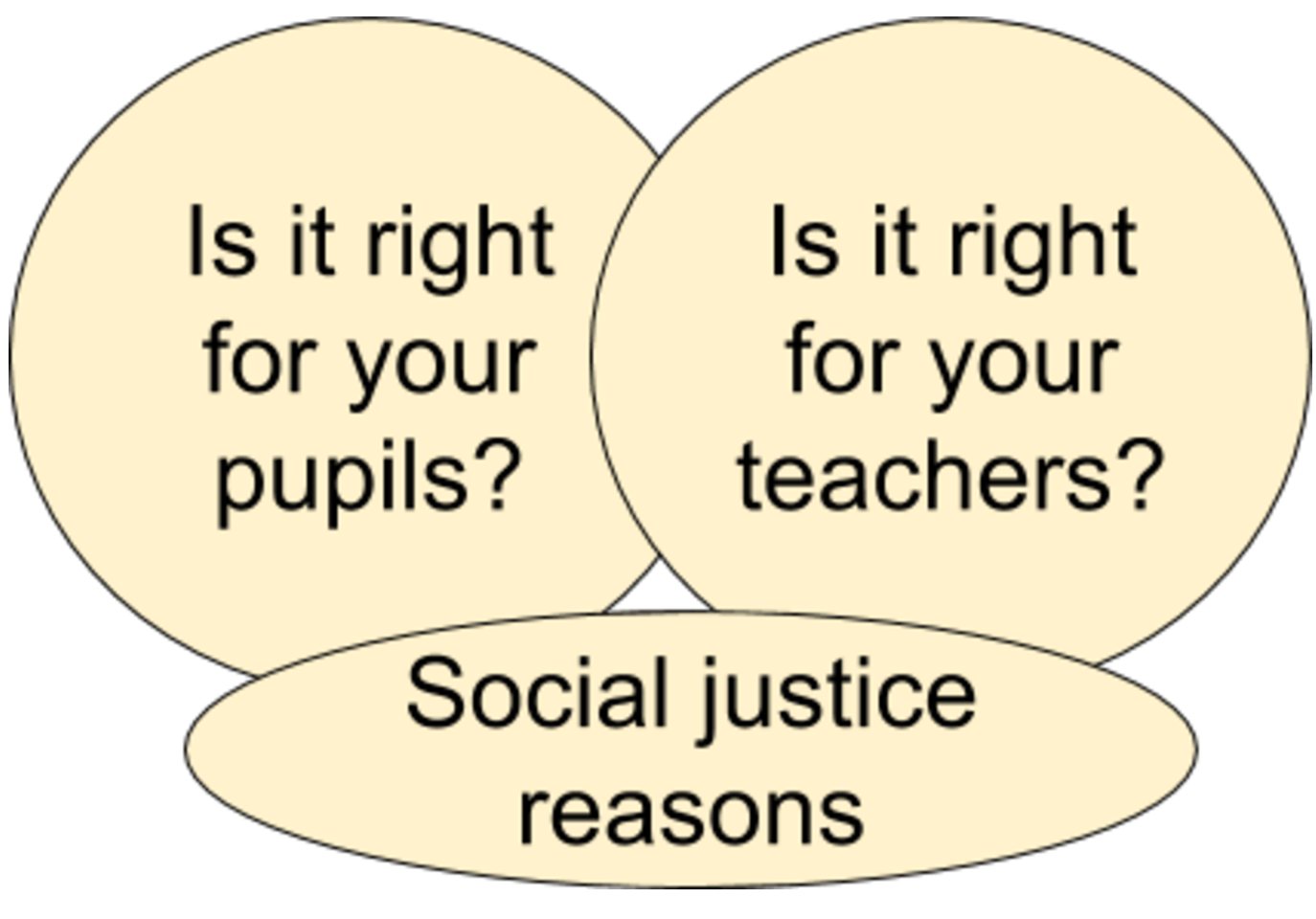 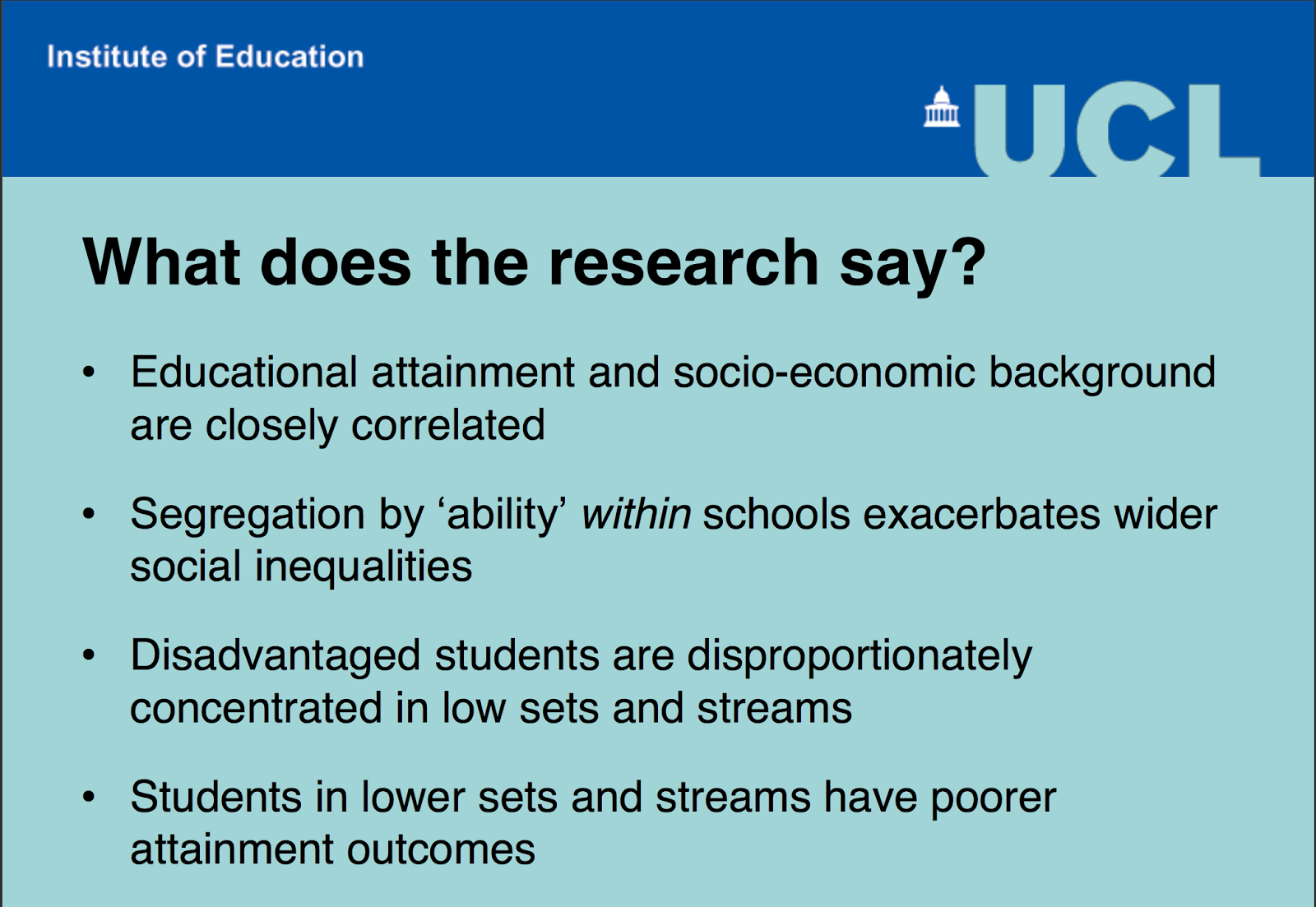 http://www.bristol.ac.uk/media-library/sites/cmpo/documents/taylor2016.pdf
The Challenge of differentiation
Two key principles:
At any point in time, different learners will proceed at different rates AND have different foundational knowledge
Every minute is valuable
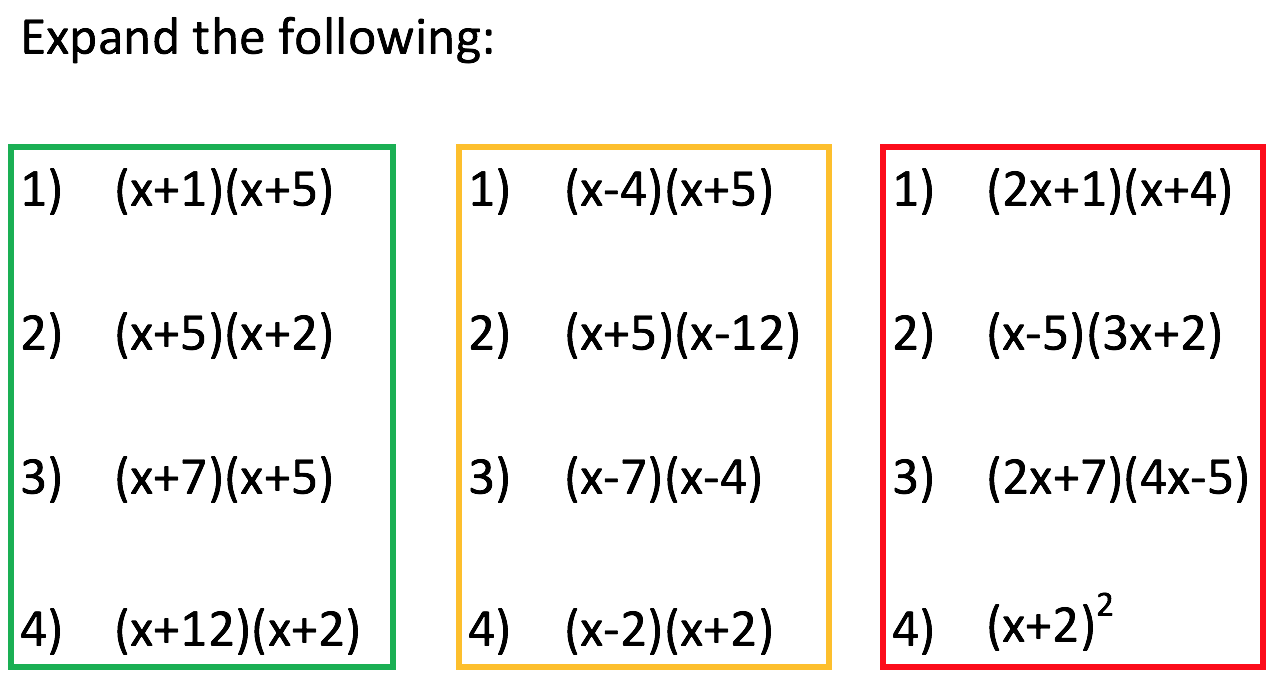 Equivalent fractions
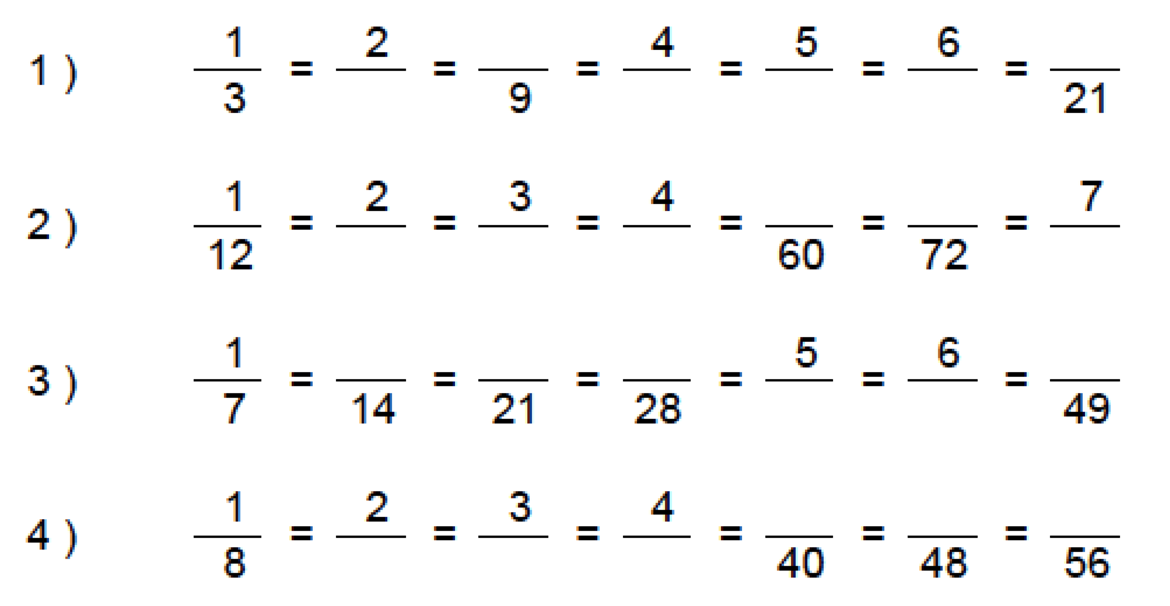 Equivalent fractions
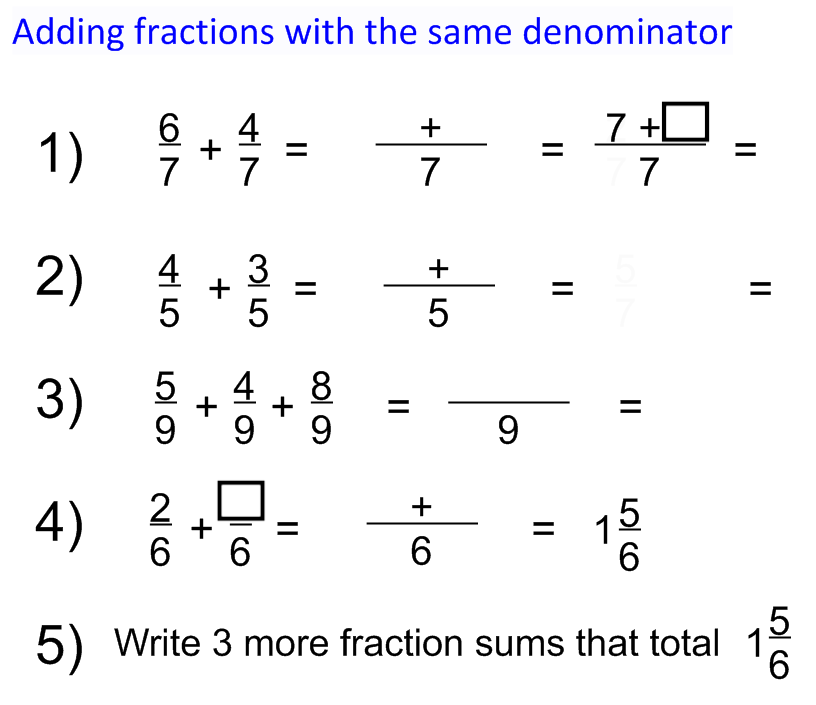 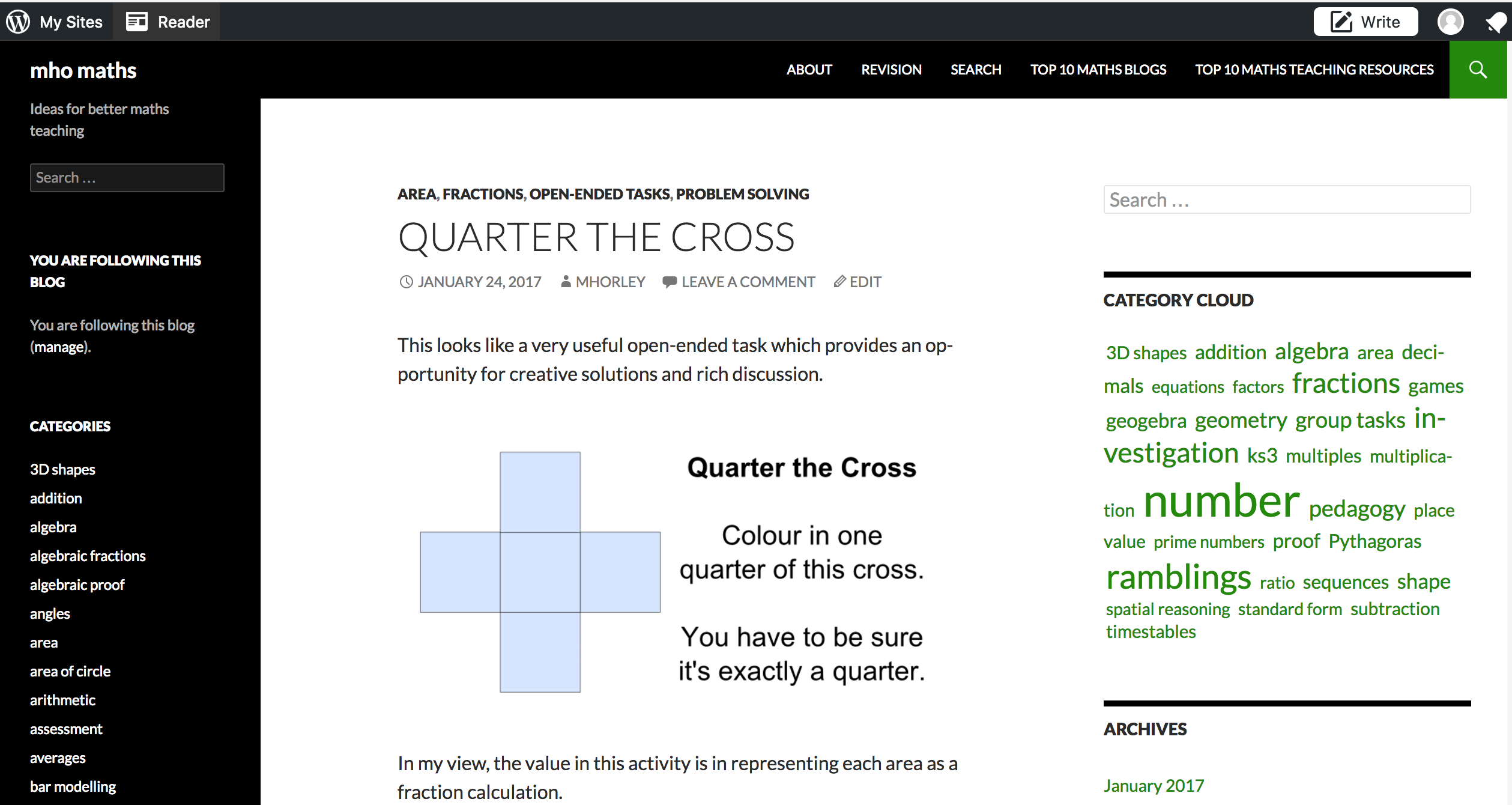 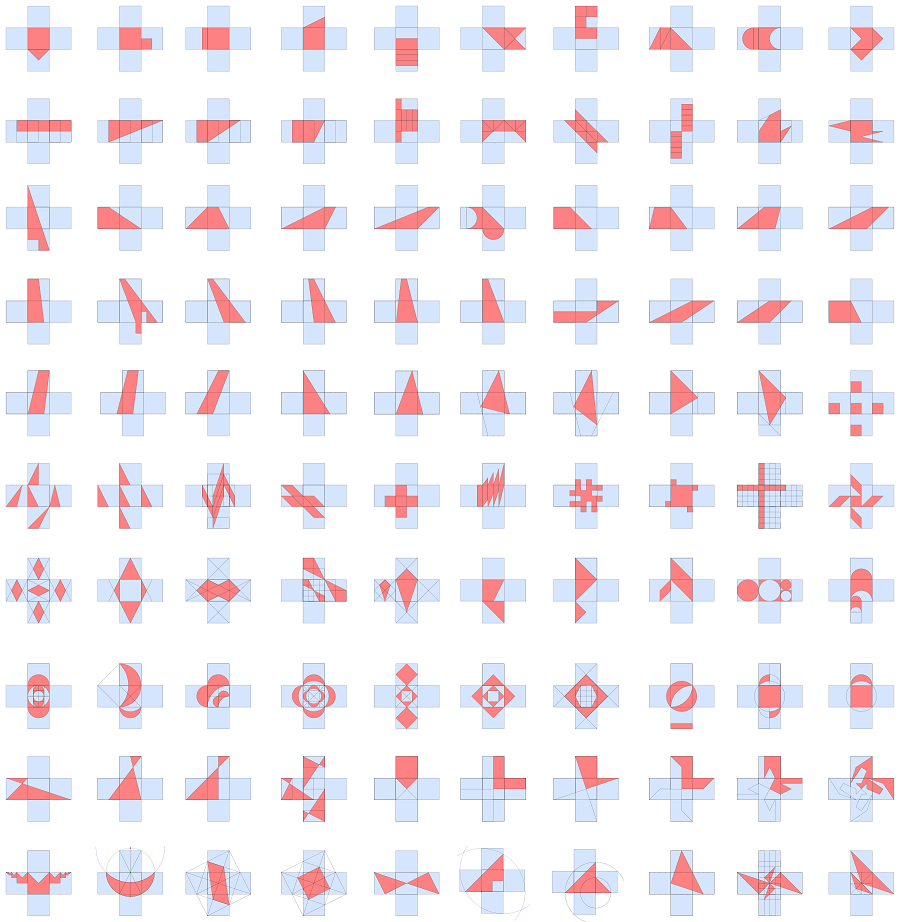 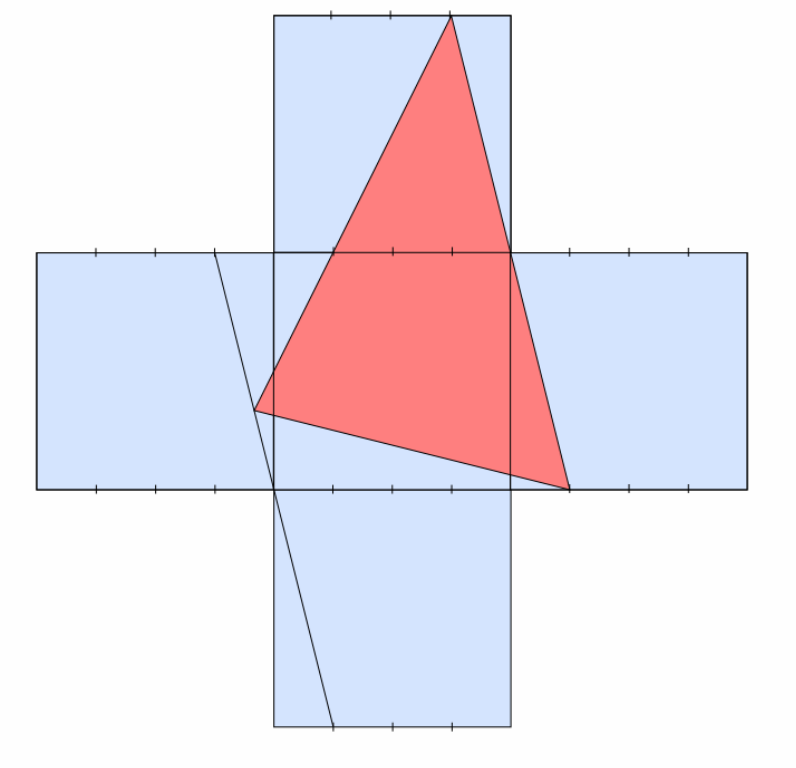 Introduce Algebra early in Year 7
The basics
Collecting like terms
Substitution
Distributive and Associative Laws applied to arithmetic and algebra

Carefully avoiding negatives
E.g. 5(a + 3b) – 2a
But not 5(a + 3b) – 8a
a
c
b
Present a need for algebra
Using these three lengths of line, how many different triangles can you make?

Find the perimeter of each triangle.
A
B
C
D
E
F
G
H
D
H
E
A
C
G
F
B
2a+2b
2c+b
2c+2a
2b+a+c
2a+b
a+b+c
4a+2b
3a+c
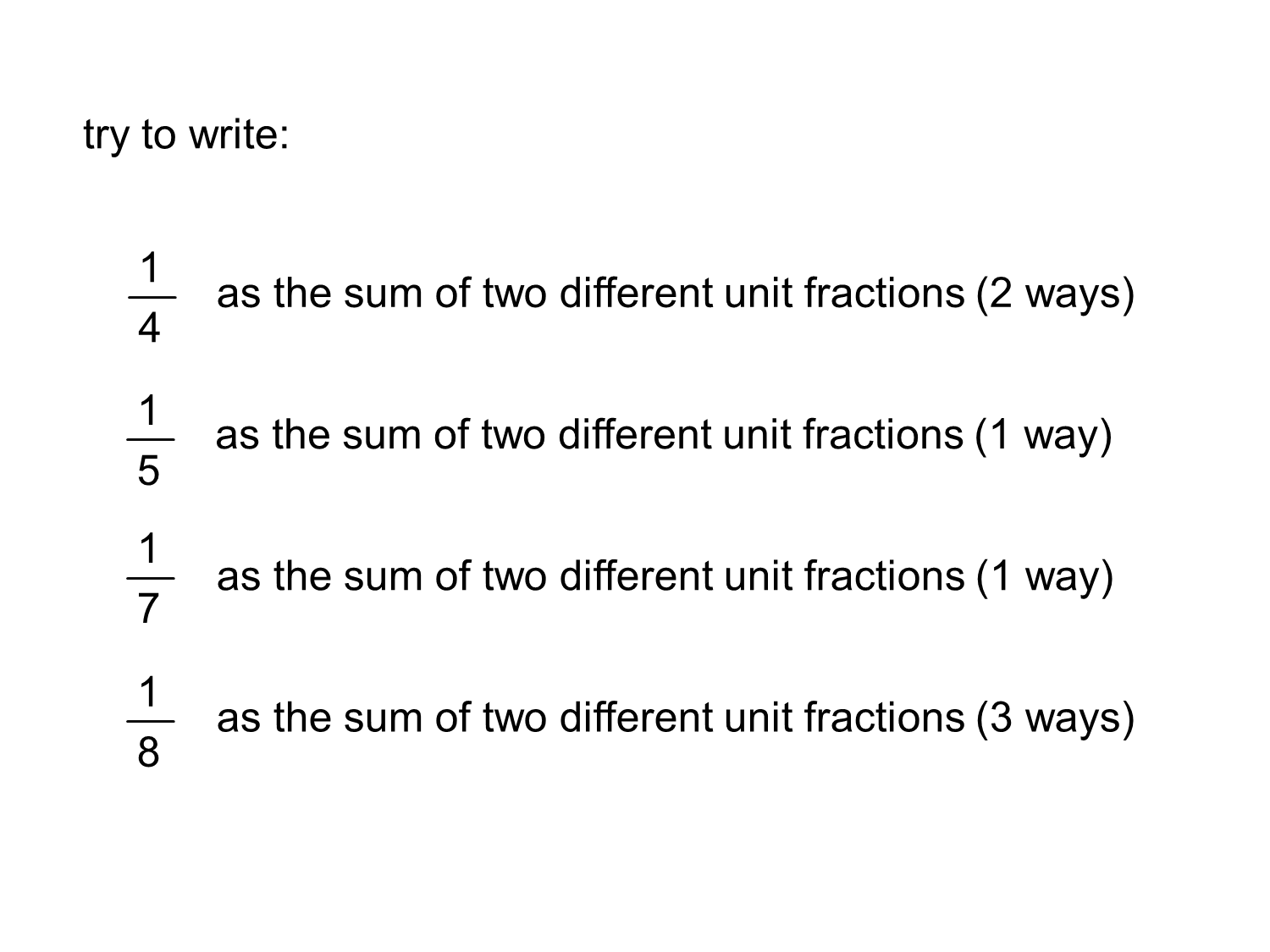 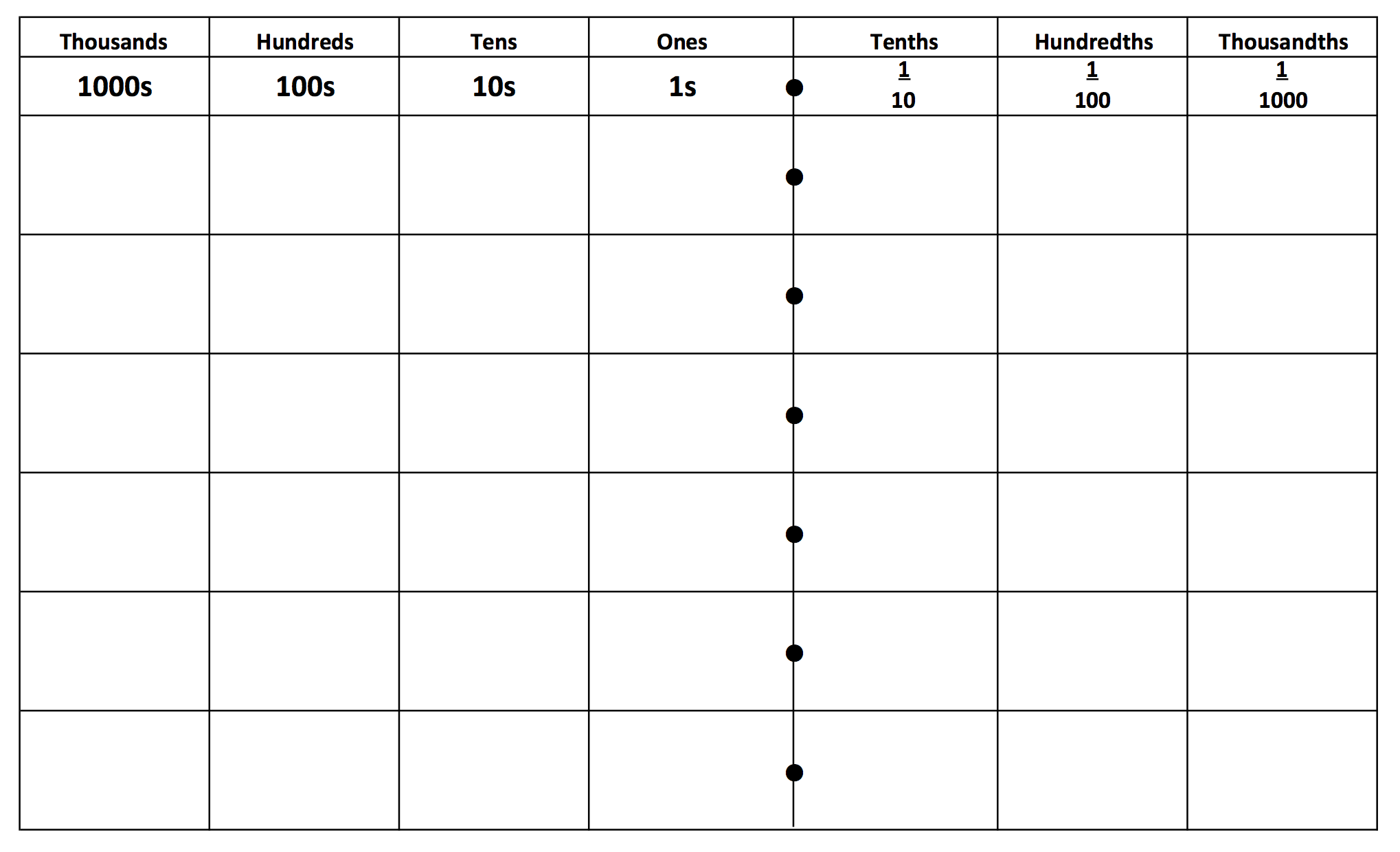 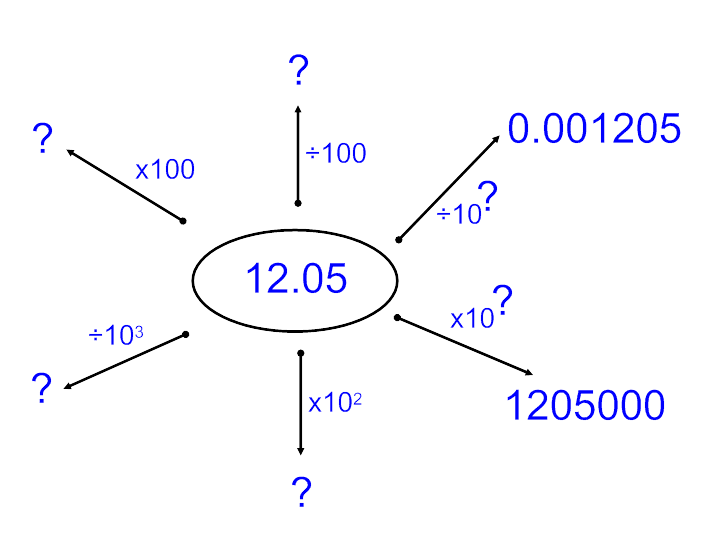 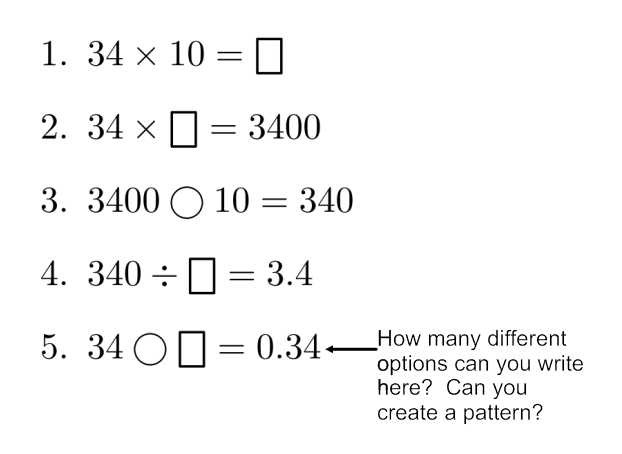 Fill the boxes and continue the pattern
34 ◯ ☐ = 3.4
34 ◯ ☐ = 3.4

34 ◯ ☐ = 0.34
34 ◯ ☐ = 0.34

34 ◯ ☐ = 0.034
34 ◯ ☐ = 0.034
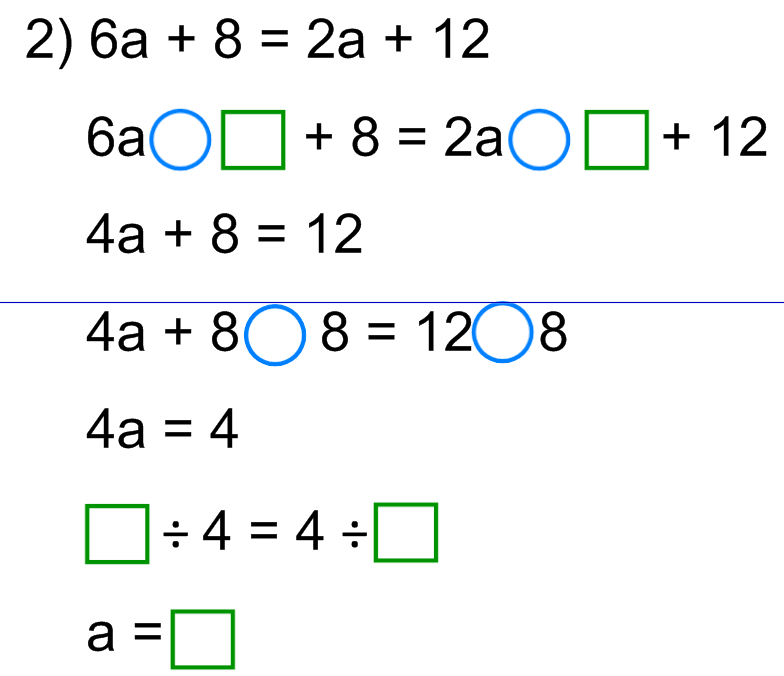 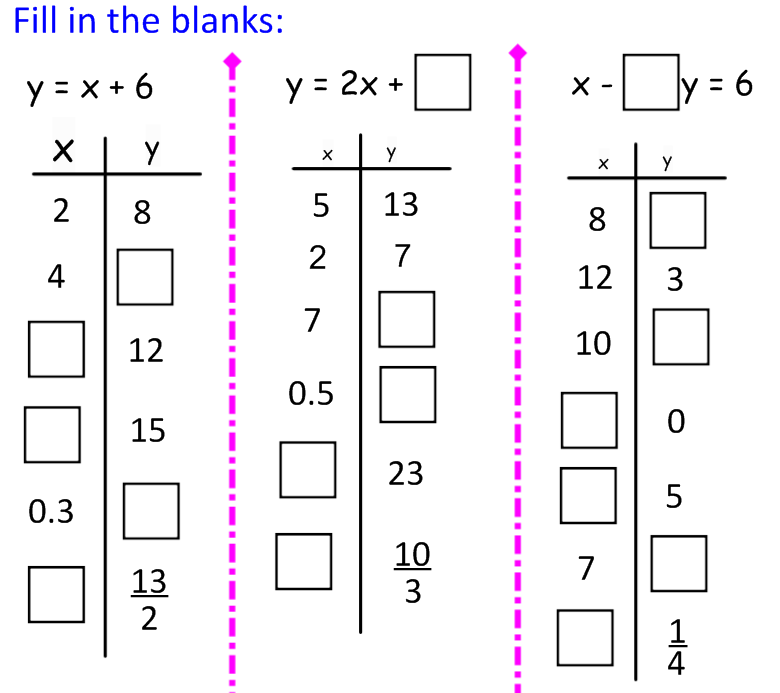 All 4 digit palindrome numbers are divisible by 11
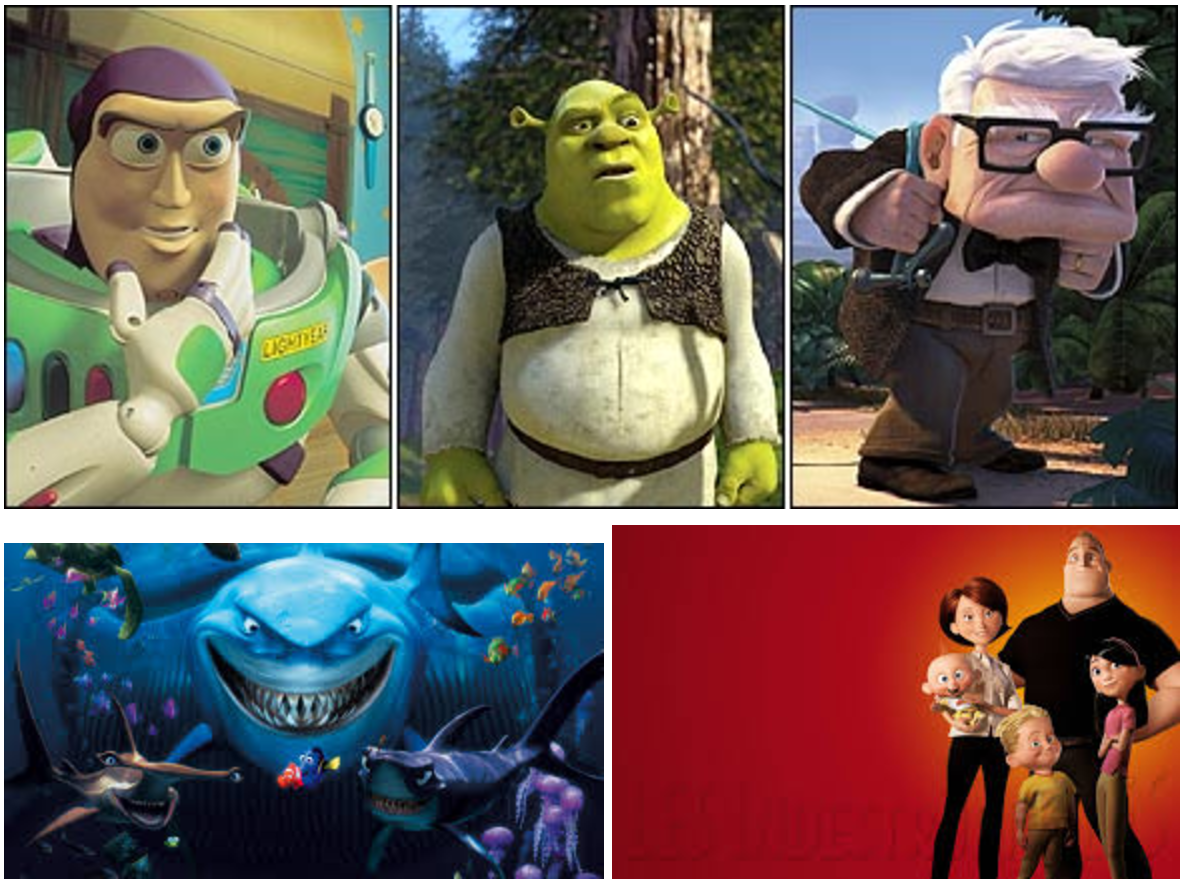